Clause
A group of words that includes a verb and subject. The subject is the person/thing doing the verb.

There are two main types: main and subordinate.

Main clause – must make sense on its own.
e.g. The dog barked.
Subordinate Clause
It does not make sense on its own.
Starts with a subordinate conjunction.
Relies on the main clause for its meaning.
Can go at the beginning, or end of a sentence. If it starts at the beginning, there must be a comma after it.

E.g. The dog barked since it was locked outside.
Since it was locked outside, the dog barked.
Subordinate Conjunctions
Used to start a subordinating clause.
E.g. After, since, because, when, although, as, before, if, whenever

Used to give more information about the main clause.
Co–ordinating Conjunctions
Words used to join two main clauses together.

FANBOYS – For, And, Nor, But, Or, Yet, So

e.g.
The dog barked but it was not angry.
The dog barked so the man ran away.
Relative Clause
A type of clause, which uses relative pronouns to start the relative clause, which come after the noun to give more information about it. 
Who, which, where, whose, that

 E.g. 1: The dog, who was cold, barked. (this example is also known as an embedded clause because it separates the main clause)

E.g. 2: The man stood on the street, which was narrow.
Multiclause sentence
A sentence that has one main clause and two (or more) other clauses.

Eg. The dog, who was left outside, barked because he was cold.

Clauses can be moved:

Because he was cold, the dog, who was left outside, barked.

(red = main clause. Italics = relative clause. Underlined = subordinate clause)
Phrase: A group of words in a sentence not contain a verb.
Adverbial phrase: a group of words containing an adverb that explains how, when, where, cause and how likely. 
The boy cut his knee this morning
The train leaves in five minutes.
Yesterday morning, we went swimming.                        
In a hurry, the girl caught the bus

Verb phrase: a group of words containing a verb. (uses the words will, has, have etc before the verb)
He will wait for you outside. 
She is going to the cinema. 
She will wash her hair tomorrow
Phrases
Noun phrase: 
a group of words that contains a noun. 
e.g Did you know that foxes can jump? 
The sun shone brightly in the sky. 

Expanded noun phrase: 
the same as a noun phrase but includes words before and after the noun.   
e.g The old man with a wrinkly face tried to smile. 
 The wooden chair covered in dust was broken.
Prepositions/adverbs of where
A word used to describe where something is (Spatial). Also called, Adverb of Place and Conjunction of Place.

Eg. Under, next to, in front of, behind, beside, along, upstairs etc

The dog barked in the back garden.
Prepositions/adverbs of when
A word used to describe when something happened (time). Also called, Adverb of Time and Conjunction of Time.

Eg. The dog barked during the day.
Noun
Naming word
A name of a person, place or thing
Something you can draw
Examples include:
hair, rabbit, river, cloud, knee, biscuit or colour

The cat licked its paws as it sat on the mat.
Common Noun
A name of a general, every day (non-specific) objects, things, animals etc.
Examples include: 
book, jumper, website, week or cat

The book fell from a shelf and landed on the carpet.
Proper Nouns
Names of specific people, places, days and months (also include names of companies, holidays such as Christmas, Eid, brands, religious groups, organisations, books, films)
It always begins with a capital letter.
Examples include: 
Lucy, London, England, Wednesday, The Thames, Tesco, Christians, Bible, Mars Bar, The Book Thief 

Christian people celebrated Christmas in England on Wednesday 25th December, as it said in the Bible, by eating Mars Bars.
Collective Noun
A name given to a group of things, objects and individuals.
 Can include people, animals and objects.
Examples include:
a team of footballers, a galaxy of stars, an assembly of students or a gaggle of geese
The crowd threw a packet of crisps at the football team .
Verbs
‘A doing word’ – tells us about an action (what someone or something is doing).  

E.g. The boy ran across the field.
The school shut its gates.
Be careful of the uncommon ones such as: had, is, was etc
He is on the field.
He had a knife.

A sentence can not make sense without a verb.
Try and create a sentence without one!!!!!
Verbs!
Regular/irregular verbs
A Regular verb is when the root word stays the same after a change in tense.

E.g. Look (root word)
Looking, looks, looked 

An Irregular verb is when the verb changes due to tense

E.g. Run – Ran
       Sing – Sang - Sung
Modal verbs(might, shall, would, should, could, may, ought, will, can, must)
Used to express possibility.  This means how likely something is to happen (a bit like probability in maths). 

Cinderella, you shall go to the ball.  
    (SHE WILL DEFINITELY GO TO THE BALL.)
Cinderella, you may go to the ball.
    (SHE POSSIBLY WILL GO TO THE BALL.)
Imperative verbs
Used to give orders, instructions or commands (some people say that these are bossy verbs!)
Examples: put, shut, pour, stir, measure, 

1.)	Shut the door. 
2.)	Pour the juice. 
3.)	Close the window. 
4.)	Turn on the TV.
Adverb: a word that describes a verb (doing/being word).
Adverb of manner: tells us how something happens. It answers a question by explaining “how?”
Swiftly, the bird caught the worm.
The girl danced gracefully across the stage. 
The girl cried sadly

Adverb of time: tells us when something happens. It answers a question by explaining “when?”. 
Yesterday the children went on a school trip. 
The boy cut his knee this morning on a sharp rock. 
We are going to visit nanny later. 

Adverb of place: tells us where something happens. It answers a question by explaining “where?”. This can also be a preposition. 
The boy cut his knee on the playground.
She brushed her teeth at the sink.
Adverb: a word that describes a verb (doing/being word).
Adverb of cause: Explains how one thing is responsible for causing another (it is also a cause and effect conjunction)
When, so, because, therefore, consequently, as a result of, if…then
E.g. The boy ate ice cream, consequently he got brain freeze!
I was naughty this morning, therefore I lost my playtime.

Adverb of possibility: Tells us how likely it is that something will happen. It answers a question by explaining “how likely?”
Perhaps, surely, maybe, possibly
E.g. perhaps I will get a hair cut this weekend.
If I work hard, surely I will get some team points.
Subject/Object
The subject is the person or thing doing something.
The object is having something done to it. 

The girl put her sparkly dress on. 
    Subject                        object
The children hung up their coats. 
      Subject                           object
Sentence: active/passive
In an active sentence, the subject performs the action of the verb. e.g. The dog ate the biscuits
 
In a passive sentence, the subject does not perform the action in the sentence. In fact, the action is performed on it. e.g The biscuits were eaten by the dog. 

Remember: the passive is always the opposite of the active.
Active and passive verbs
Active-The person or thing carrying out/doing the action is placed at the beginning of the sentence. (They are the subject of the sentence.) The verb will be called the active verb.

The dog stole the sausages from the plate.  


Passive-the object from the active sentence is at the beginning of the sentence. (This means that they are now the subject of the sentence.) The verb will be called the passive verb. 

The sausages were stolen from the plate by the dog.
Pronoun
Is a word used to replace a noun
e.g. he, she, it, they, them etc

Sometimes it isn’t very good and gets very repetitive if we keep repeating the noun and so we use the pronoun

e.g. 

The children went to the park and they went on the swings.

Charlotte ate an ice cream before she had dinner.
Determiners
They are used in front of nouns to indicate whether they are referring to something specific (THE) or not (A, AN)

Definite (the)
Pass me the apple
Pass me the pear
The = specific, so it’s a certain apple/pear!
Indefinite (a, an)
Pass me an apple. (because apple starts with a vowel, its usually an)
Pass me a pear (because pear starts with a consonant, its usually a)
a/an = non specific, so it could be any pear or apple!
Synonym
A word that means the same thing or nearly the same thing as another word.
E.g. Said: exclaimed, shouted, voiced, whispered etc
Antonym
A word meaning the opposite of another.
e.g. loud - quiet
Types of pronoun:
Personal Pronoun : A pronoun to replace the person speaking (I, me, we, us), the person spoken to (you), or the person or thing spoken about (he, she, it, they, him, her, them).

Relative pronoun:  A relative pronoun is a pronoun that introduces a relative clause. It uses the words: whom, who, which, that, whose  (these are the only words)
     E.g. The teacher, who was really strict, kept her children in order.
 
Possessive Pronoun : A pronoun to replace the name of the person who owns something. It uses the words mine/ours, his/hers, yours/theirs. 
     E.g. Tom has a bike. It belongs to him.
Adjective
Used to describe a noun. They can come before or after the noun to add interest.  
E.g. The quiet boy; The boy was quiet.

Comparative adjectives compare people/things e.g. you are taller; she is bigger 
(uses ‘er’ suffix)
Superlative adjectives use ‘est’ suffix
e.g. you are the tallest; she is the biggest
Homonym
Words which are spelt and sound the same but have different meanings. 
E.g. rock 
(could mean: stone, movement and music genre)

Homophone
Words which sound the same but have different spellings and meanings.
e.g. SEE (eyesight) and SEA (ocean)
Non-Standard English
Not grammatically correct. 
E.g.
Double negatives –  I don’t know nothing (don’t and nothing = both negative and so cancel each other out. Sentence actually means: I know something.)
Slang –  Cool, wicked, sick
Subject and verbs do not agree – my brothers is clever (my brothers are clever or my brother is clever.
Idioms, proverbs, metaphors, similes
Contractions – eg. Don’t, shouldn’t, won’t
In red, are correct in informal writing.
First Person
In the first person, the subject of the sentence is “I” or “We”. The writer is talking about themselves.
Second Person
The second person is used when the writer is addressing the reader directly using the pronouns “you” or “yours”.
Third Person
Use “he”, “she”, “they”, “it” or the person’s name (e.g. Taylor Swift) when referring to a person, place or thing.
Singular & Plural
Singular refers to when you have one of something.
e.g. one pencil
Plural refers to when there is more than one of something.
e.g. two pencils
Subject-verb agreement
Subject and verb must agree for the sentence to make sense

E.g. 
My brothers are dentists. (plural – more than one brother, so are)

My brother is a dentist. (singular – one brother, so is)

NEVER: My brothers is a dentist or my brother are dentists!!!!
Plural Rules
1.More than one of something (often just add an ‘-s’ to the end of the noun) e.g. A dog – lots of dogs.
2.Words ending in s, ss, ch, sh, x, z add -es e.g. Match – matches, Box – boxes 
3.Words that end in f, change f to v and add ‘-es’ (exception to the rule – roofs, dwarfs, chiefs) e.g. Loaf – loaves
4. words ending in a y, drop the y, add ‘-ies’ (words that end in ey or ay, add s. Monkeys, days) e.g. Lady – ladies
5. words that end in o, add ‘-es’ (exception pianos and solos) e.g. Tomato - tomatoes
Command
A sentence that tells someone to do something and usually ends in an exclamation mark.
Commands usually begin with a verb. 
Wash your hands thoroughly!
Eat all your greens!


An exclamation sentence orders someone to do something (like a command) or shows surprise/shock. Exclamation sentences end with an exclamation mark. 
Order - You must sit on your bottom!
Surprise/ shock – I can’t believe my eyes – I just witnessed a zebra crossing the road!
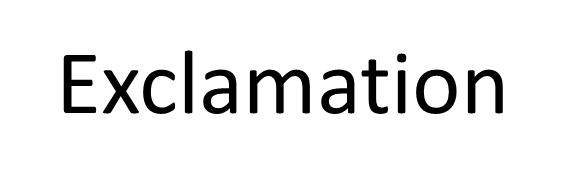 Question
A question sentence is one that asks something and ends in a question mark. A question sentence usually begins with: who, what, where, how, when and why. 
Would you like sugar in that?
How old are you?
Statement
A sentence that tells someone something and ends with a full stop. 
The grass is green.
Today it will rain.
Conditional
Has two parts or clauses. One part of the sentence depends on events described in the other. Usually includes the word if. 
One part is a consequence of the action in the other section.
Includes modal verbs such as: ‘might, could, would, will and won’t’

If you don’t eat your dinner, you won’t get any pudding.
You won’t get any pudding if you won’t eat your dinner.
PRESENT TENSE
A present tense sentence shows us that something is happening now (or in the present time).

Examples:
I am reading my book quietly.
Is that the train I can hear?
Sit in your chair now!
PAST TENSE
The past tense describes an event that has already happened. The past tense uses past tense verbs that often end in ed. Nonetheless, there are lots of exceptions to this rule:

When I went to Spain, it rained everyday.
I was late for school yesterday.
We went to the cinema this morning.
FUTURE TENSE
We use the future tense to describe events that are going to happen/ have not happened yet. Often uses the verb “will”. 

Examples:
- We will be going to the zoo on Saturday.
- I will buy new shoes for my birthday.
- It is meant to snow next week.
Simile
A simile is a phrase or clause which compares one thing to another, usually using the words ‘like’ or ‘as’.
e.g.	 as white as snow
	as graceful as a ballerina
	the wind howled like a wolf
	the footballer cried like a baby

Metaphor

A metaphor describes something by stating it is something else
e.g. the snow was a blanket across the mountain
	she has the heart of a lion
	her shout was a roll of thunder
Idioms
An idiom is a phrase which says something different from what it means (it has a hidden meaning).
e.g. Pull your socks up (work harder)
	elbow grease (hard work)
	she’s pulling your leg (she is joking)
	raining cats and dogs (raining heavily)

Proverb
A common saying or lesson for life.
e.g. ignorance is bliss
	don’t cry over spilt milk
	honesty is the best policy
	you can lead a horse to water but you can’t make him drink
Personification
When you give a thing, animal or idea human characteristics.

The tree had skeletal branches.
The wind whispered
The leaves danced across the floor
The waves clapped their hands
Parenthesis
The punctuation used to embed a subordinate clause or additional information:
Brackets
I expect five hundred pounds (£500) by the end of the week.
Commas
The dog, who was brown and speckled, walked down the street.
Dashes 
 My grandparents – who are old and smelly – came over at the weekend.